First Studies For HIT2022 Analysis
Heidelberg data taking 2022

Lorenzo Pierfederici INFN-University of Pisa
[Speaker Notes: Today we would like to present some of the first results of the analysis on the HIT2022 campaign data, from the Heidelberg facility]
Overview
This is an ongoing work, part of my MS thesis which aims to analyze the HI2022T data with the FOOT apparatus using helium beams
Up to now we are focusing on the ToF-Wall and Calorimeter data
Data decodification is done on the Tier-1 through the SHOE software and the analyses were done with custom ROOT macros.
The data are grouped according to run numbers, each characterised by the beam type and energy, the DAQ rate and number of events, the presence of a carbon target (for fragmentation runs) or its absence 
The list of runs is available at Data location on Tier 1 · Wiki · Alessio Sarti / shoe · GitLab
[Speaker Notes: Notes]
Runs
Runs without target

ToF-Wall gain 2.5
MargaritaMajority trigger
Fragmentation runs

5 mm C target
ToF-Wall gain 2.5
MargaritaMajority trigger
[Speaker Notes: These are the runs that we are currently analyzing, summarized in two tables which distinguish between fragmentation runs (which foresee a 5 mm thick carbon target) and runs without a target (for calibration purposes). 

Here we can see the ToF-Wall gain and the type of trigger (Minimum-Bias, issued whenever a minimum number of channels of the Start Counter, the first detector encountered by the particles, gives a signal)]
ToF-Wall
[Speaker Notes: This is the ToF-Wall detector, which has already been thoroughly described yesterday

We have 2 layers with 20 bars per layer, each being labeled with a bar ID ranging from 0 to 19

The charge values correspond to raw energy value, defined with the sqrt so that it is roughly independent on the hit position]
ToF-Wall: Some Plots From Targetless Runs
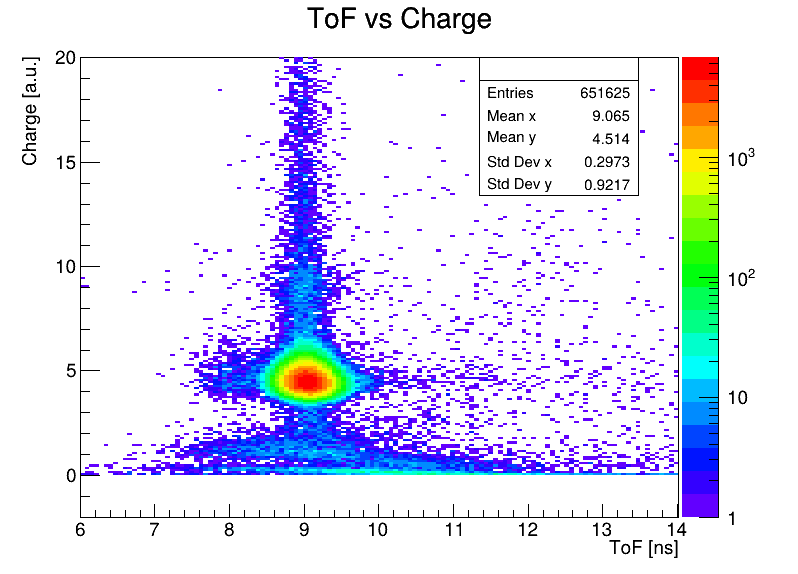 2D histogram of charge values vs raw ToF values for the 4828 run at 220 MeV/u beam energy.
2D histogram of hit bar IDs when there’s only 1 hit both in the X and Y layers, for the 4744 run at 200 MeV/u beam energy.
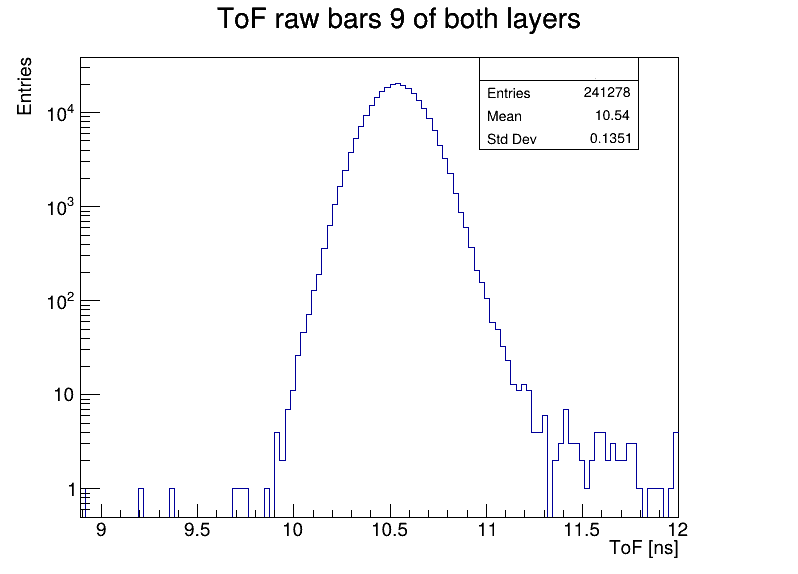 1D histograms of the ToF raw values considering only bars 9 of both layers, for the 4727 run at 140 MeV/u beam energy.
[Speaker Notes: Here we have some of the plots from the targetless runs]
ToF, Targetless Runs
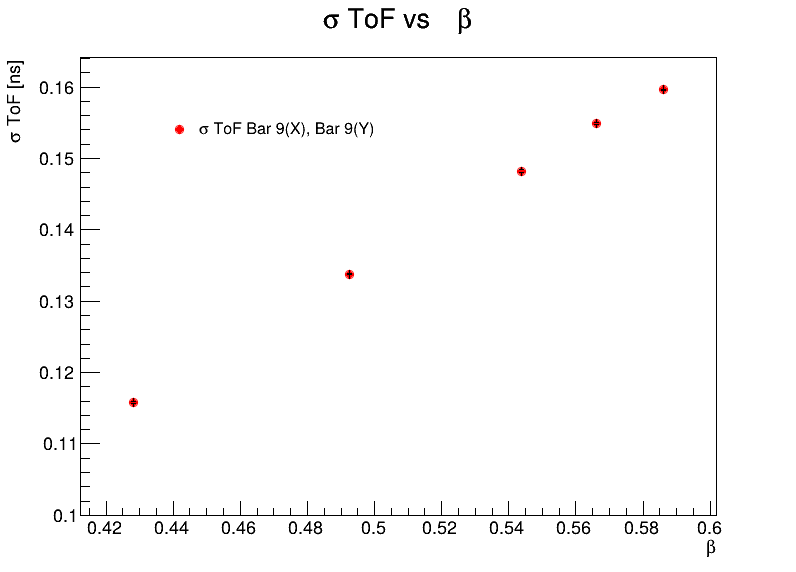 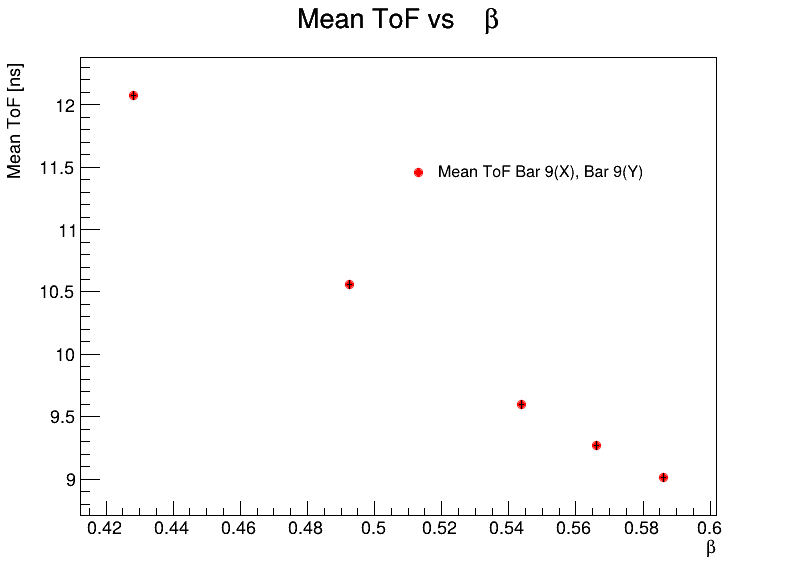 The run files with the same beam energy have been merged in order to add their respective histograms and improve statistics
The 1D ToF raw histograms were fitted with Gaussians, the mean and standard deviation values have been extracted
Mean and standard deviation ToF (when only bars 9 of each layer are hit) fit values vs β
[Speaker Notes: We have then performed the analyses by merging the run files with the same beam energy, in order to improve statistics

Here we have the mean and std deviation of the ToF histograms, filled when only bars 9 of each layer are hit]
ToF-Wall Charge Calibration (no target)
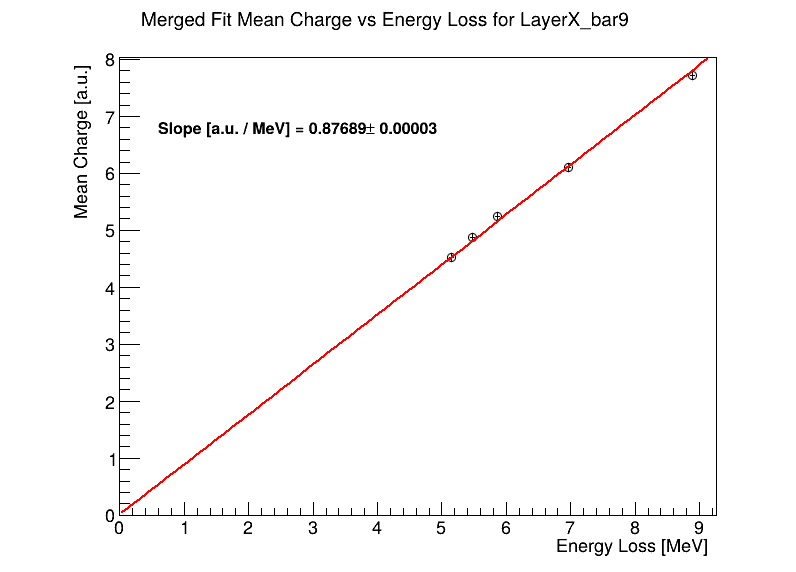 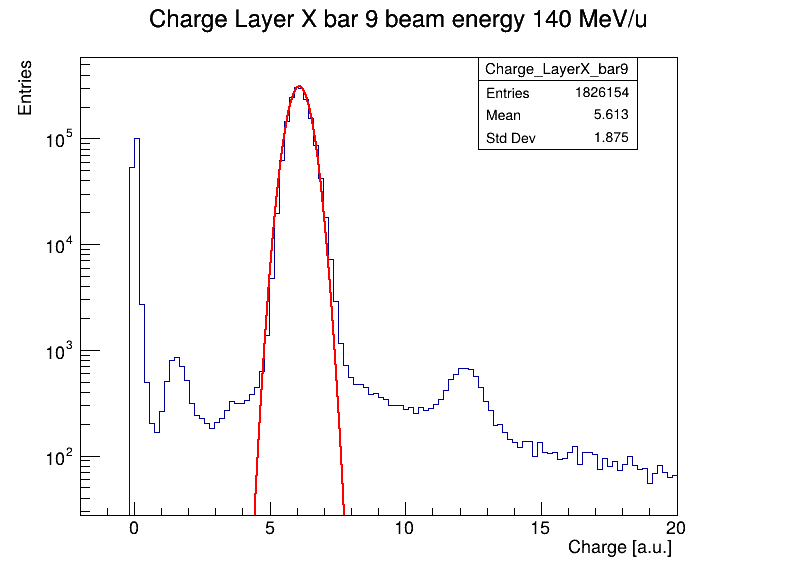 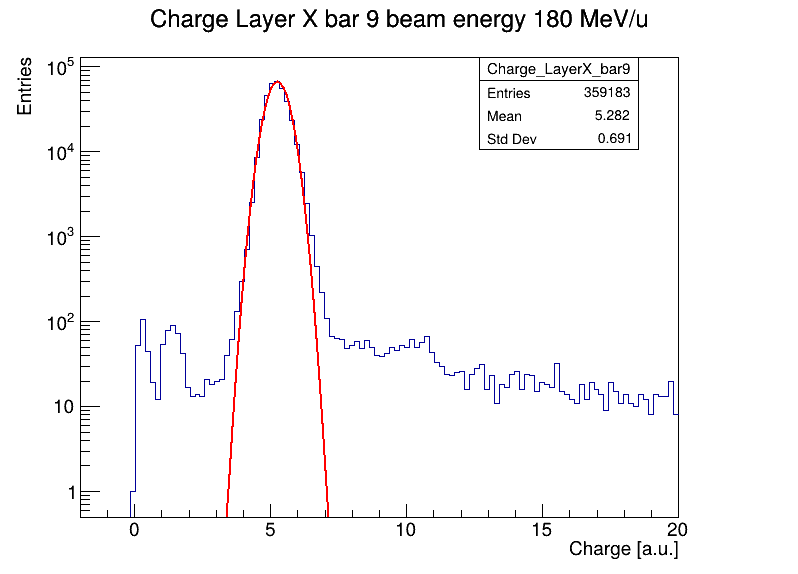 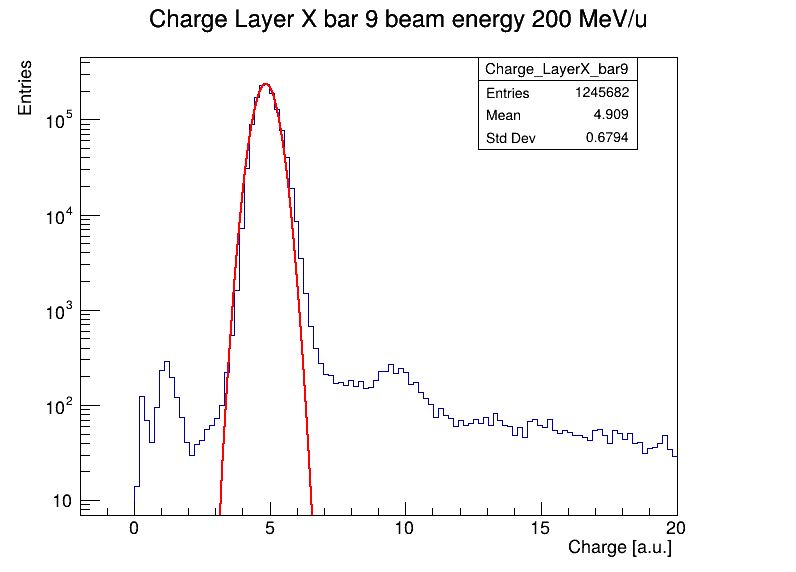 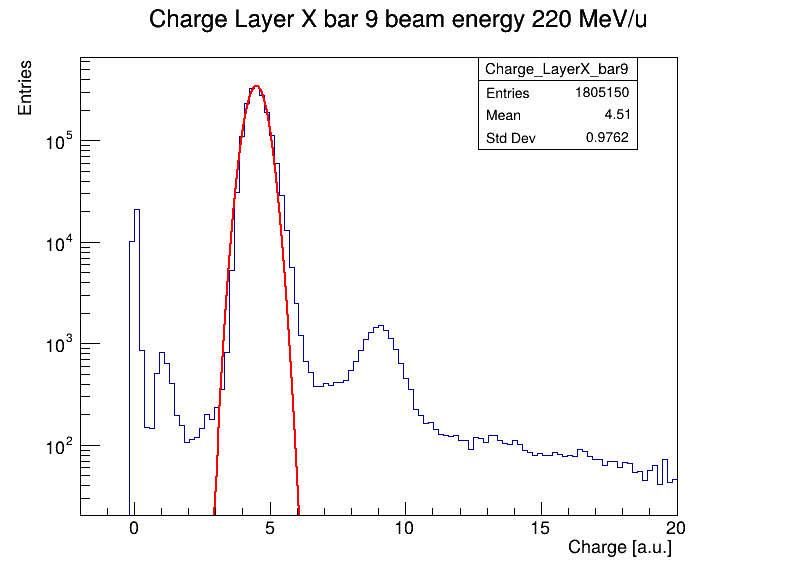 Pile-up events ?
The charge-energy loss calibration is carried out by performing a linear fit for every bar marked as available.
[Speaker Notes: We have then proceeded to perform the charge calibration for runs without target, by fitting the charge histograms for every bar showing enough statistics. The charge values for every bar have been plotted against the energy loss values (PSTAR) and a linear fit has been performed

Explain the PSTAR energy loss part]
ToF-Wall Charge Calibration (no target)
Front X  horizontal layer
The merged run files have been analyzed to extract the charge histograms for each ToF-Wall bar
A fit with a Gaussian model has then been performed, in order to extract the charge as the mean value
Since there’s no target, the charge histograms of the central bars have more hits than the others: for each energy the fit is performed only to the histograms whose entries are at least 0.9% of the total events
A bar is marked as available for calibration if its charge histogram has been fitted for more than 2 energy values out of 5
Rear Y vertical layer
[Speaker Notes: So here's the summary of what we have done. Obviously, since there's no target, the central bars will be the ones with the higher number of hits (bar 9 of both layers being the one with the highest number) while the other bars (off from the center) may not have enough statistics to perform the fit. Therefore a threshold on the histograms entries has been set for the charge fitting

This table summarizes the bars available for calibration, that is if the fit to the charge histogram has been performed for at least 2 energies out of the 5 available. Here we see that mainly the central bars are available for calibration (from 6 to 11), as expected]
ToF-Wall Fragmentation Runs
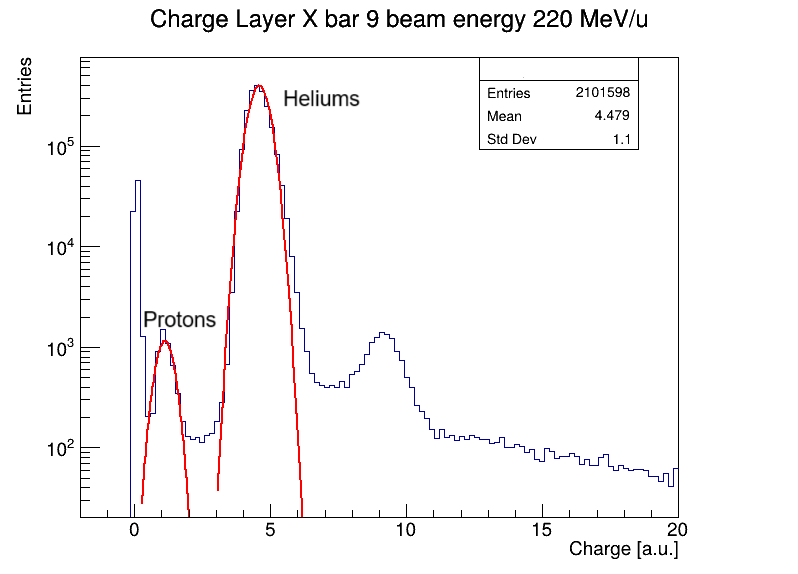 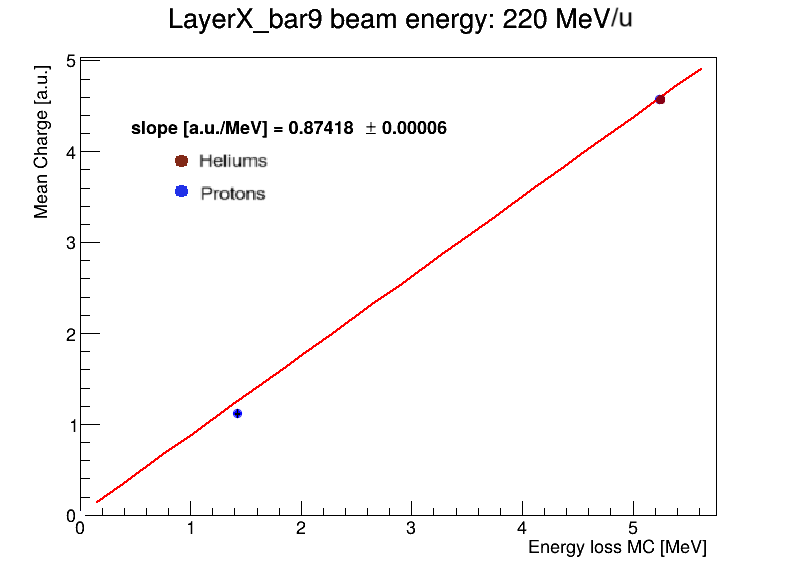 Example of calibration of the front bar 9
At 220 MeV/u beam energy
[Speaker Notes: We plan to calibrate the ToF-Wall charge response even with fragmentation runs, by fitting every charge histogram of every bar with 2 separate gaussians (one for protons and one for helium). At the moment we have performed this calibration only for bar 9 of the front layer (work in progress)

For every bar and energy we plot the fit charge vs the energy loss (by MC) and we then perform a fit with a linear function (tried with Birks, but it didn’t show the expected results)]
Calorimeter
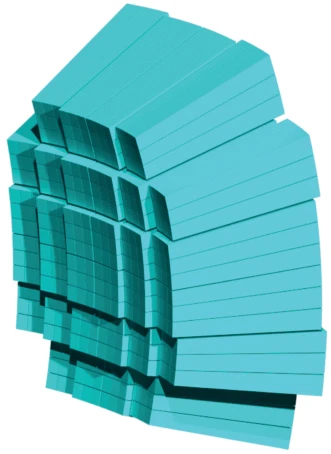 Modules arranged in 3x3 BGO crystals. Here we will be focusing on 7 modules
This detector stops the impinging particles and measures their kinetic energy
Here we want to analyze the calorimeter charge response in relation to the beam energy, using targetless runs only
[Speaker Notes: We have also analyzed the data from the calorimeter, focusing on 7 modules out of 32

We want to analyze the detector charge response in relation to the beam energy, considering targetless runs only]
Calorimeter Modules
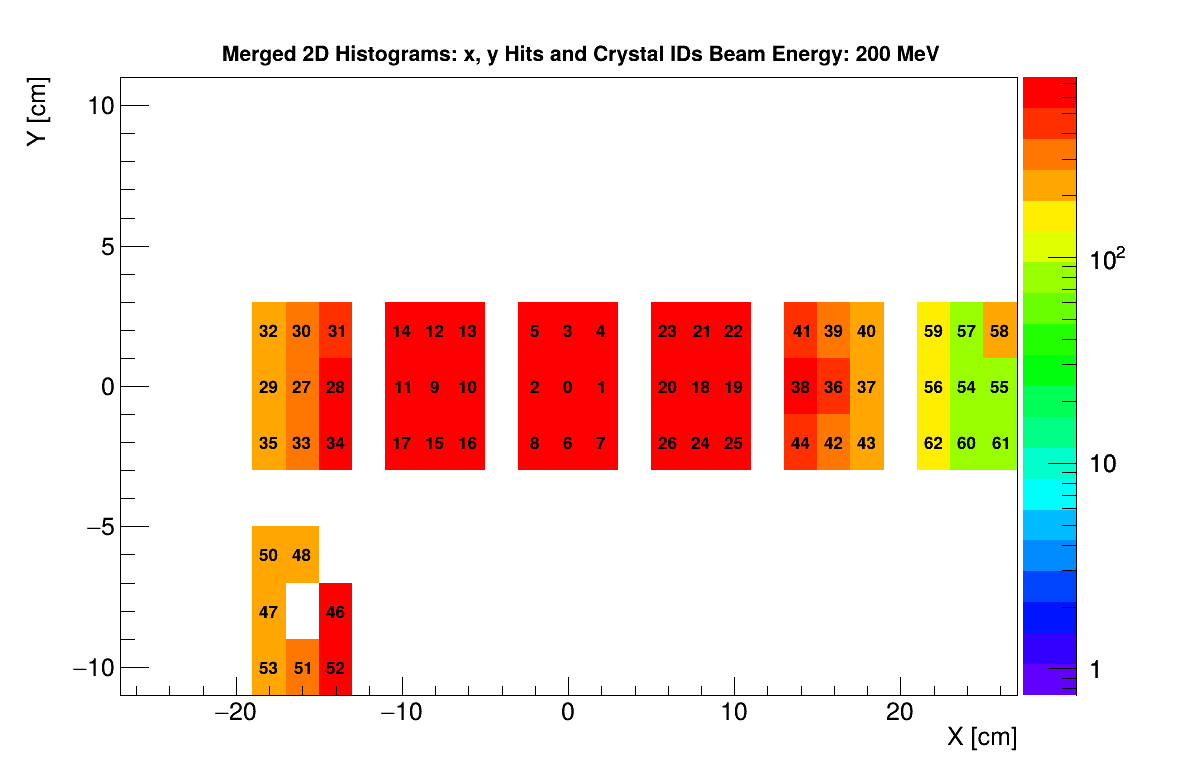 Reconstructed 2D hit-map of the x and y hit position in the calorimeter (not to scale) for the merged run files at 200 MeV/u, with the crystal IDs superimposed.

Modules 7 and 1 seem to be out of the expected y position.
[Speaker Notes: Here we see the disposition of the 7 modules of interest, retrieved from the excel file in the elog, each module consists of 9 crystals labeled with a crystal ID number ranging from 0 to 62.

We will focus on the central module 4, with crystal IDs ranging from 0 to 8

Here we see the reconstructed 2D hit map of the x and y hit positions in the calorimeter for 200 MeV/u beam energy, with the crystal IDs superimposed. We noticed that modules 7 (rightmost side) and module 1 (lower part) seem to be out of the expected y position]
Calorimeter Crystal IDs Charge
The merged targetless run files, one for each beam energy value, have been analyzed to extract the charge histograms for every crystal of module 4
A fit with a Gaussian model has then been performed for every crystal (with the exception of crystal IDs 0 and 5), in order to extract the charge as the mean value
This process has been repeated for every energy, in order to perform the charge-energy calibration for each crystal
4
3
2
Crystal IDs:
0
1
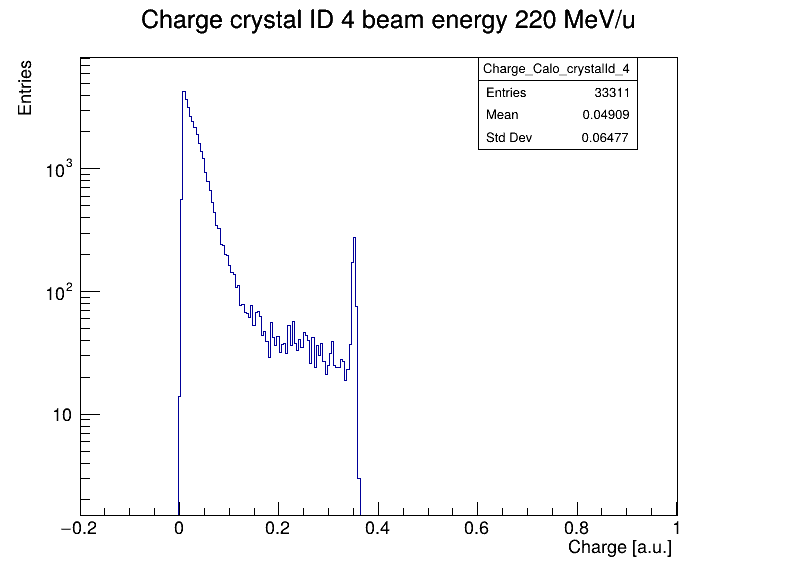 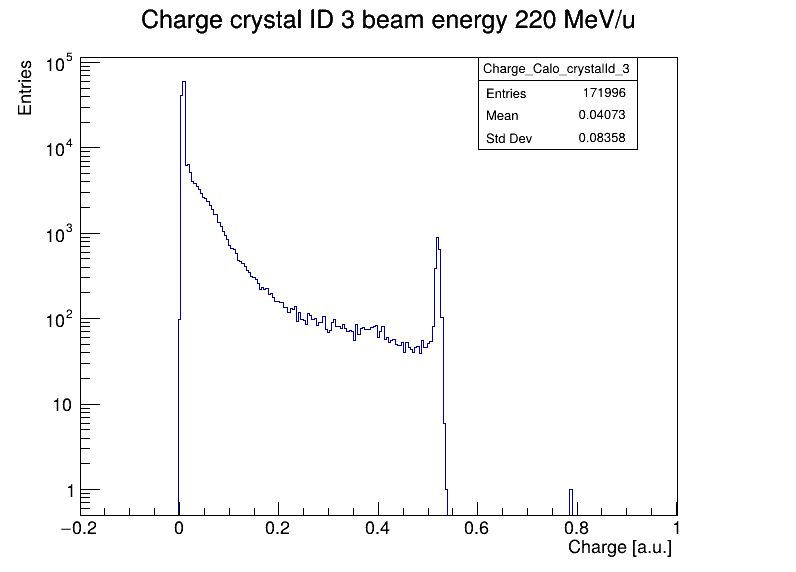 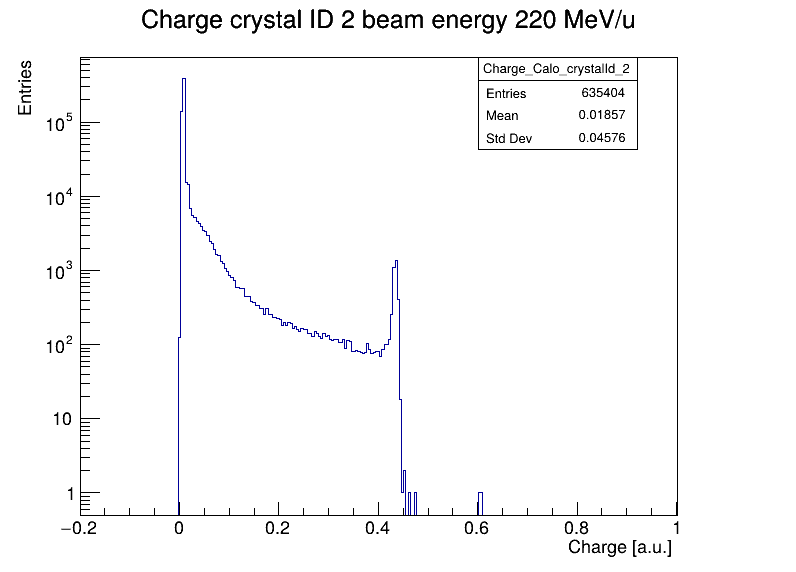 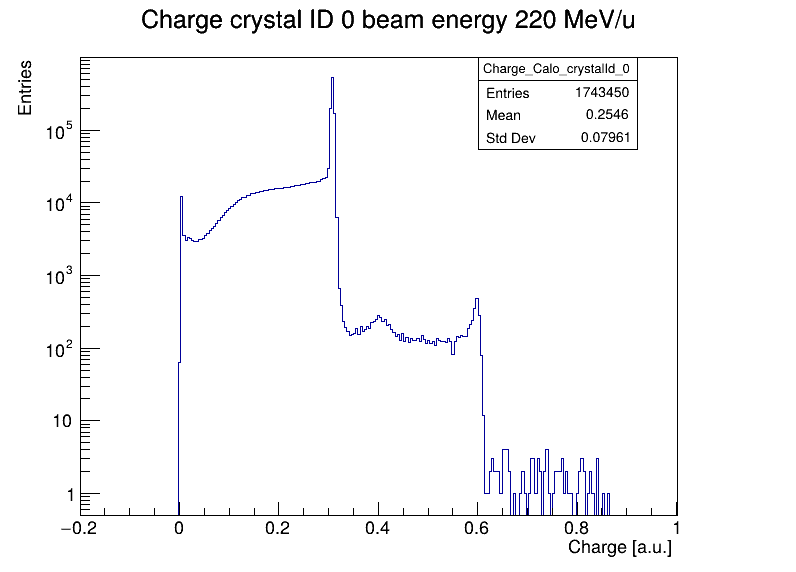 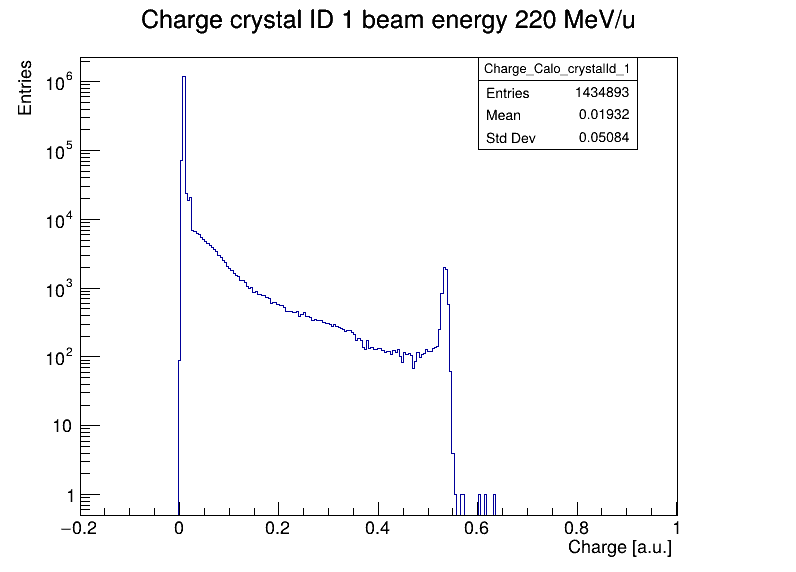 Multiple peaks?
8
7
6
5
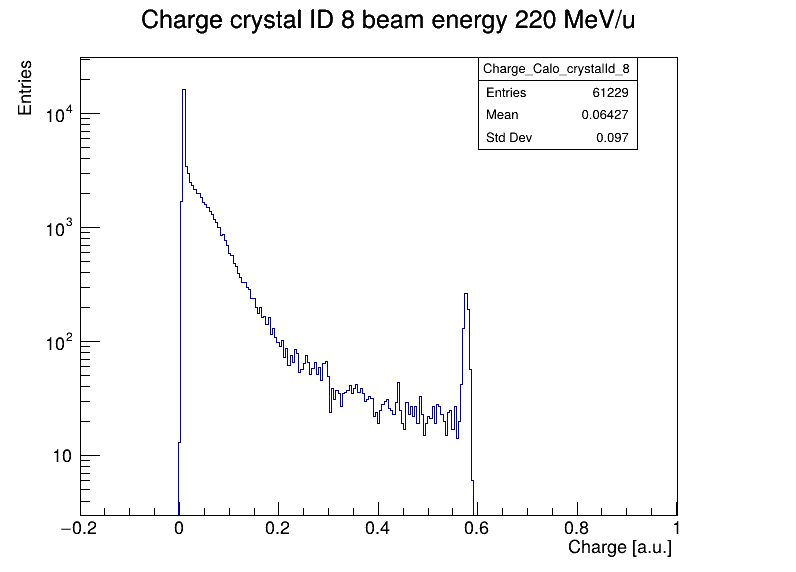 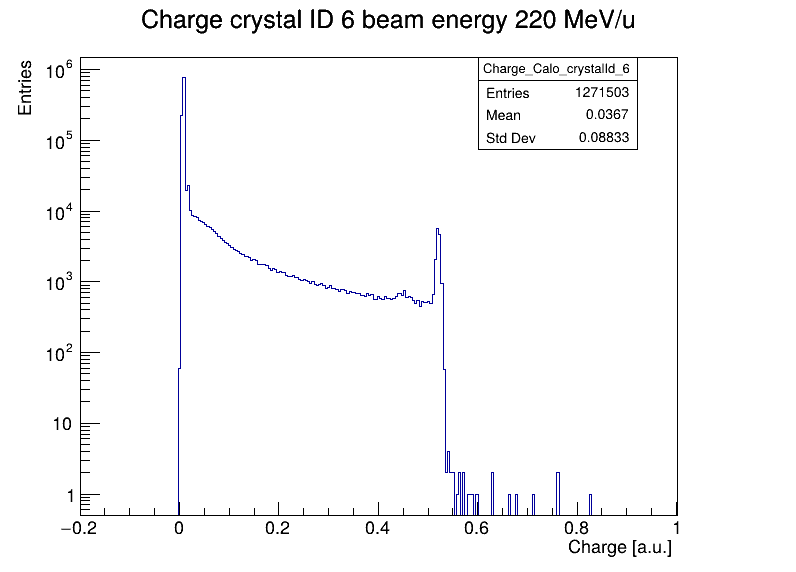 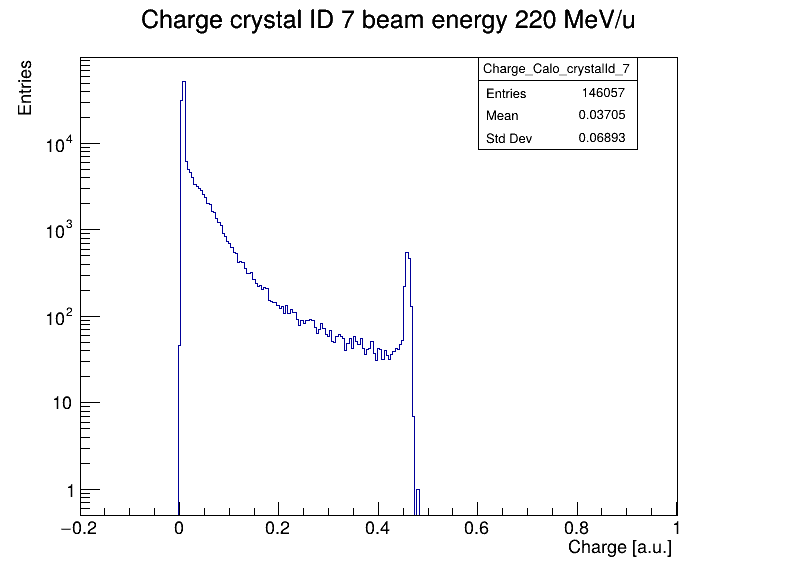 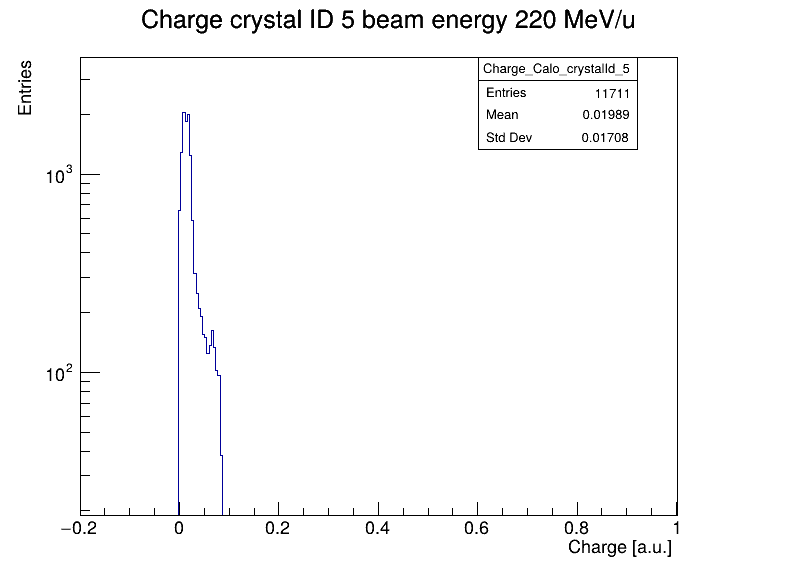 No noticeable peak to be fitted, for none of the analyzed energies
[Speaker Notes: A gaussian fit was performed for every crystal of module 4 (with the exception of crystal 0, with multiple peaks, and 5, with no peaks), this process has been repeated for every energy

Crystal 0 displayed multiple peaks, while crystal 5 showed no peaks, for none of the analyzed energies]
Calorimeter Charge Analysis (no target)
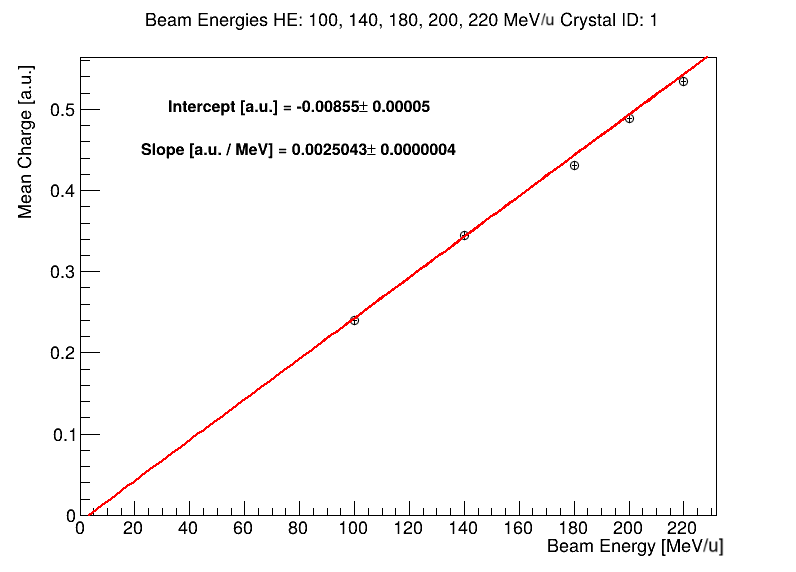 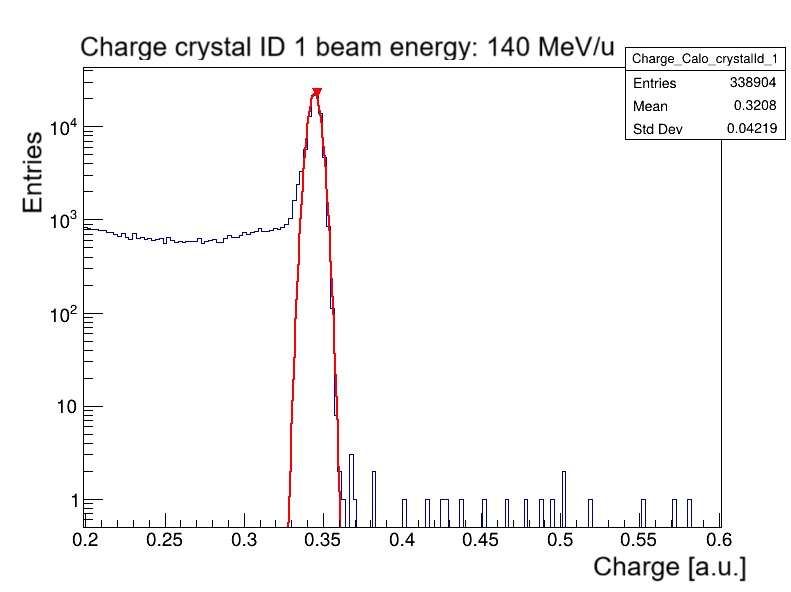 MeV/u*
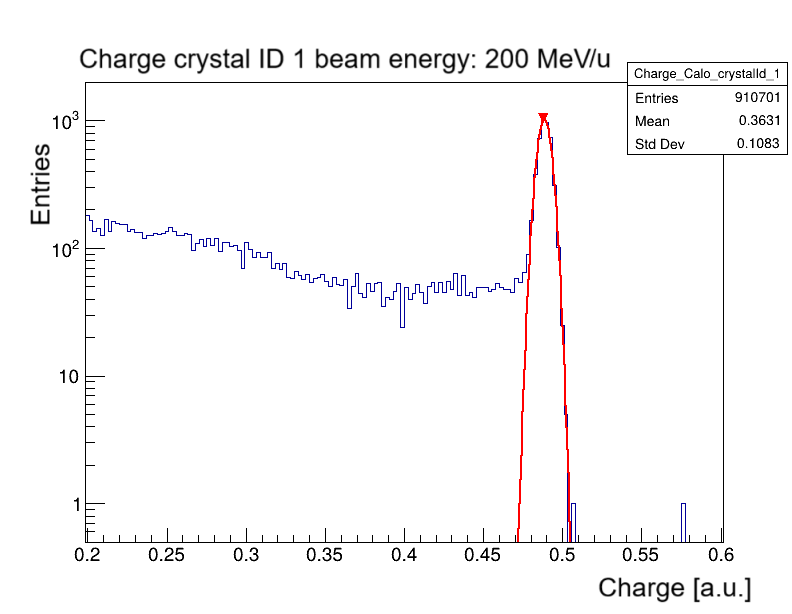 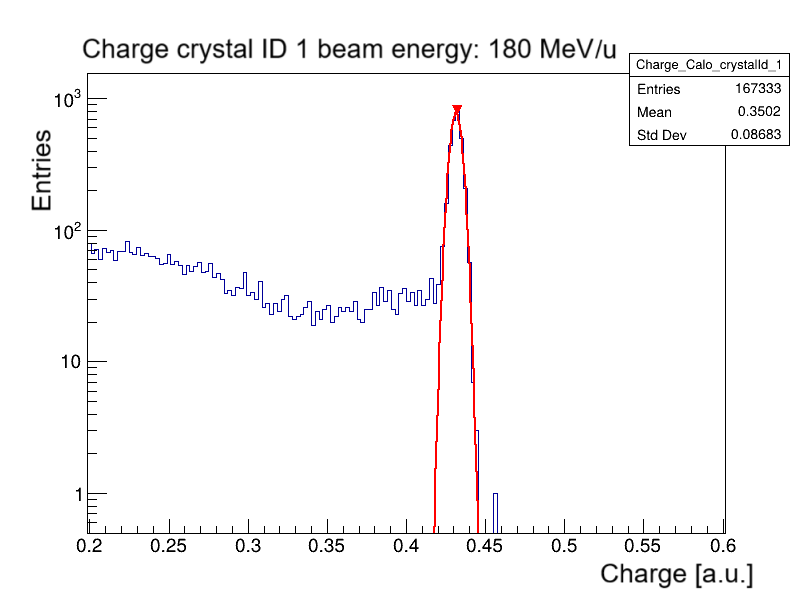 Charge peak vs beam energy for crystal ID 1
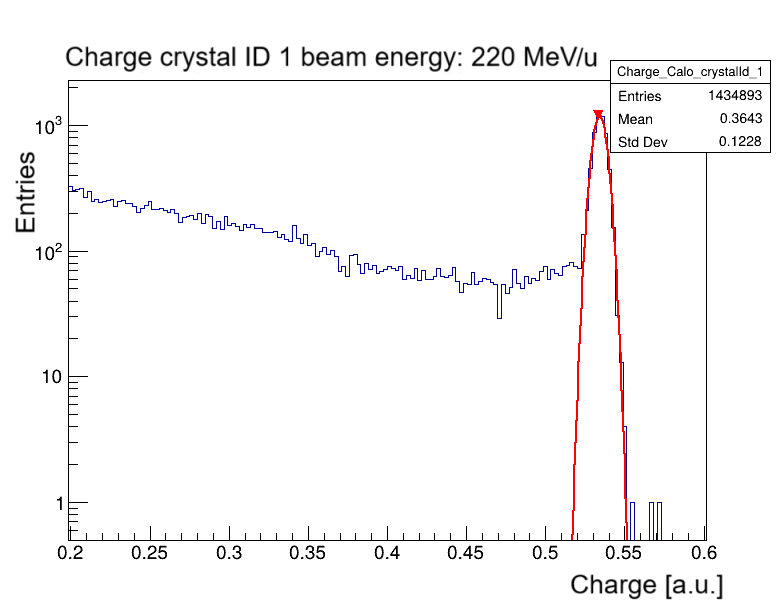 [Speaker Notes: Here we have the fits performed to the charge histograms of crystal ID 1 at each energy and the distribution of the extracted fit means vs beam energy]
To Do
Complete the analyses on the fragmentation runs for as many bars as possible
Analyze the calorimeter clusters by examining the charge collected in each crystal of the cluster size
[Speaker Notes: Here’s what we are planning to do in the near future]